Les esters carboxyliques
1- Définition et nomenclature 
2- Présentation
3- Applications
Définition
Un ester résulte de la réaction d'un acide carboxylique et d'un alcool.
R1   désignant une première chaîne carbonée issue d'un acide carboxylique 
R2 étant la chaîne carbonée de l'alcool
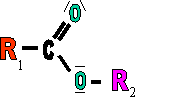 Formule générale
Nomenclature
La nomenclature des esters est composée de deux termes, 
le premier terminant en -oate désignant la chaîne carbonée issue de l'acide 
 le deuxième terminant par -yle désignant la chaîne carbonée de l'alcool.
1-    3C  propan-  +suffixe  -oate
2 -   3C  prop-   + suffixe  -yle
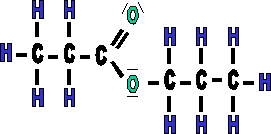 Propanoate de propyle
Présentation des esters
A partir des photos modèles moléculaires
Écrire la formule développée (FD)
Puis la formule semi-développée (FSD)
Entourer le groupe fonctionnel sur la FD
Exemple 1: Formiate de méthyleou méthanoate de méthyle
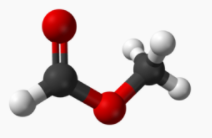 Exemple 1: Formiate de méthyle
Nom usuel: Formiate de méthyle
Nom officiel: Méthanoate de méthyle
FSD
     H – COO – CH3 
Utilisé comme solvant pour l’acétate de cellulose ; nitrate de cellulose; acide gras
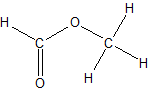 FD
On entoure le groupe fonctionnel
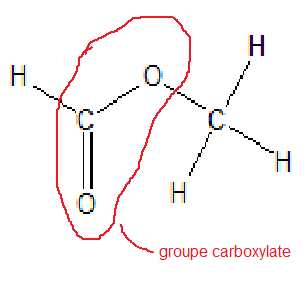 Exemple 2: butanoate d’éthyle
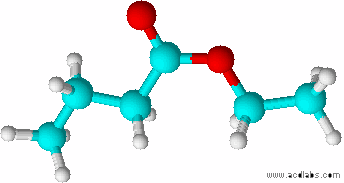 Exemple 2: butanoate d’éthyle
Nom usuel: butyrate d’éthyle
Nom officiel: butanoate d’éthyle
FSD: 
CH3-CH2-CH2-COO-CH2-CH3
Utilisé comme arôme alimentaire , odeur de fruit d’ananas
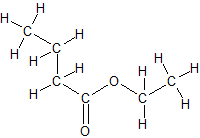 FD
On entoure le groupe fonctionnel
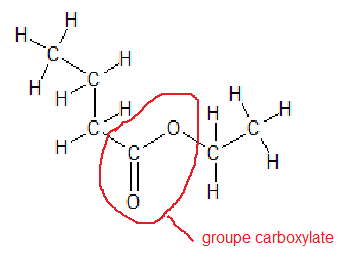 Exemple 3: Éthanoate d’hexyle
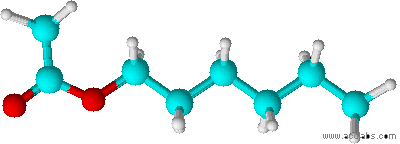 Exemple 3: Éthanoate d’hexyle
Nom usuel: acétate d’hexyle
Nom officiel: éthanoate d’hexyle
FSD: CH3-COO-(CH2)5-CH3

Utilisé comme arôme alimentaire, odeur de fruit poires
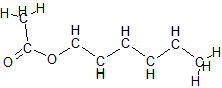 FD
On entoure le groupe fonctionnel
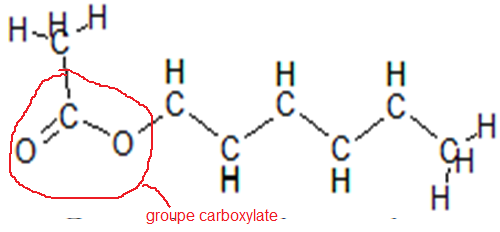 Exemple 4: butanoate de pentyle
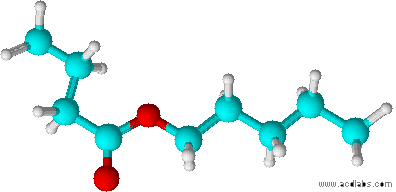 Exemple 4: butanoate de pentyle
Nom usuel: butyrate de pentyle
Nom officiel: butanoate de pentyle
FSD: CH3-(CH2)2-COO-(CH2)4-CH3
Utilisé comme arôme alimentaire, odeur de fruit  abricots
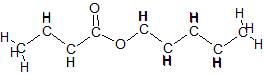 FD
On entoure le groupe fonctionnel
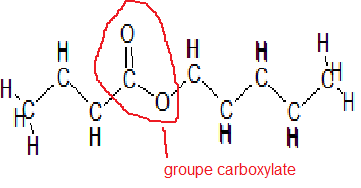 Applications
Donner la nomenclature des différents composés qui permettent de former ou le nom de la substance formée :
Nommer les composés suivants :
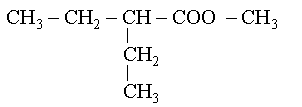 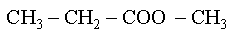 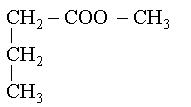 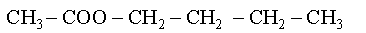